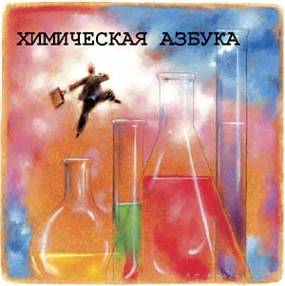 Лабораторное оборудование, посуда и средства защиты
Химическая лаборатория
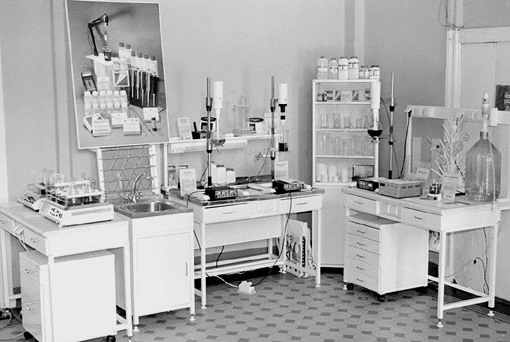 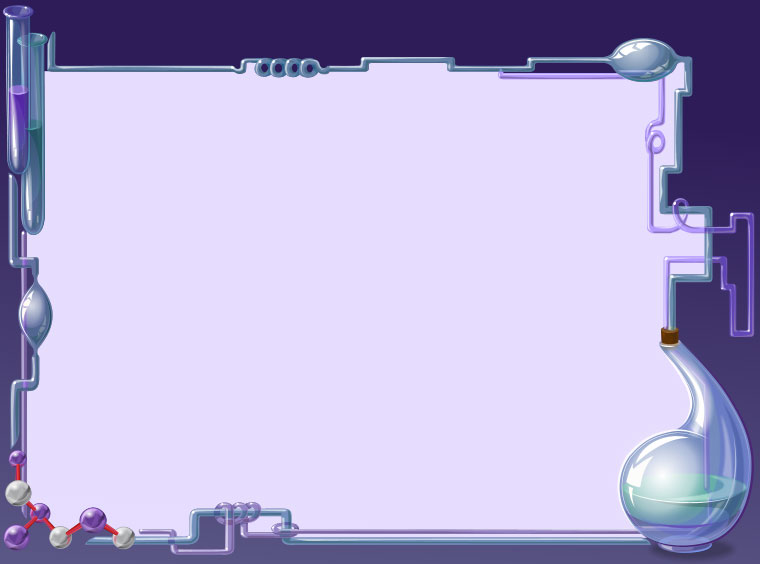 Чтобы работа в кабинете химии 
была безопасной и плодотворной, юным и не очень юным исследователям, 
почетным учёным  и именитым химикам, 
даже нобелевским лауреатам, 
т.е. всем 
необходимо  соблюдать 
правила техники безопасности
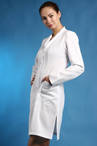 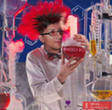 Средства защиты
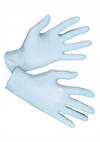 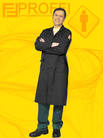 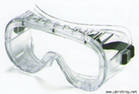 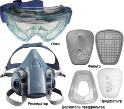 Халат для 
защиты от кислот
Защитные очки – 
оптическое средство 
защиты глаз
Средства защиты
дыхательных путей
Кабинет химии и Лаборатория
Демонстрационный стол
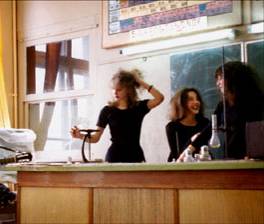 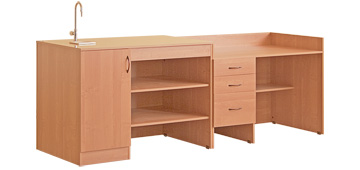 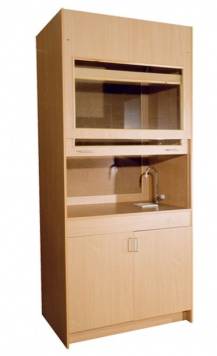 Шкаф 
вытяжной
Для проведения опыта, эксперимента используют специальную посуду
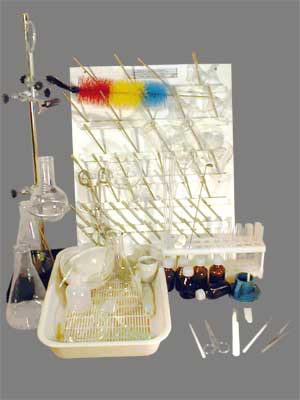 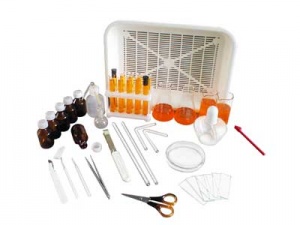 Лоток для проведения опыта
Лабораторная посуда
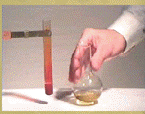 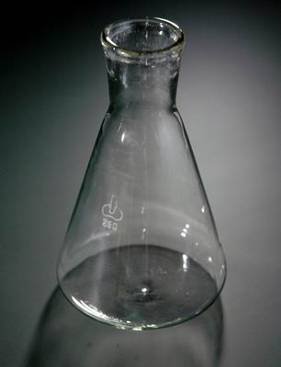 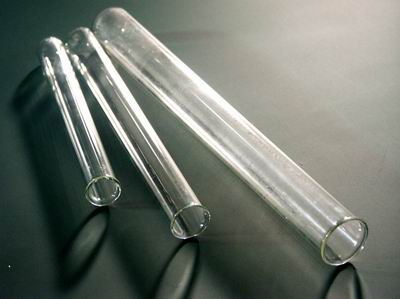 Пробирка
Колба Кьёльдаля 
коническая
Лабораторная посуда
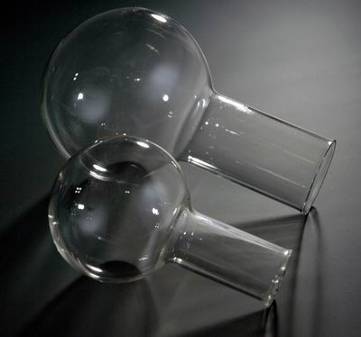 воронка
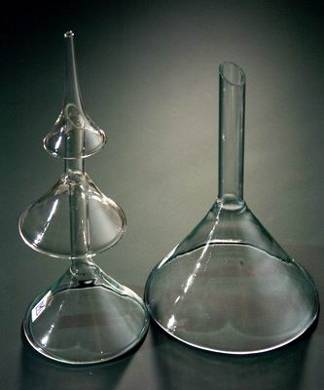 колба круглодонная
мерная посуда
цилиндр
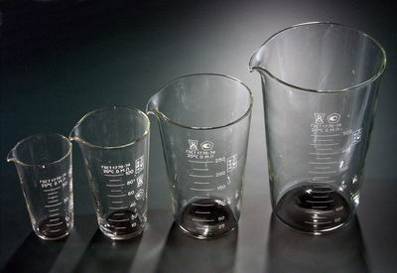 мензурка
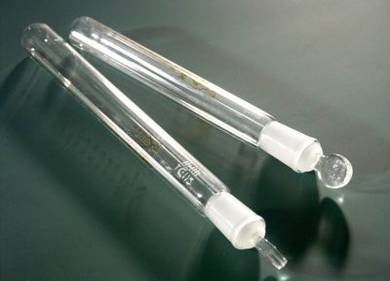 мерная пробирка
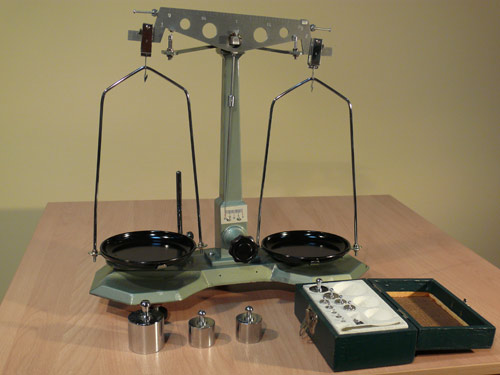 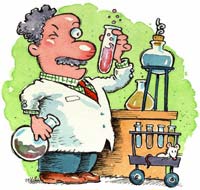 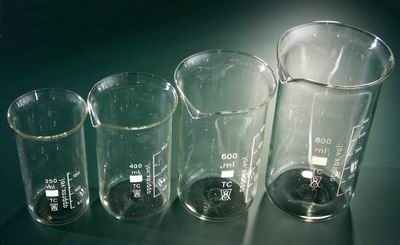 Весы технические
Мерный стакан
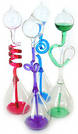 И еще о посуде…
воронка 
делительная
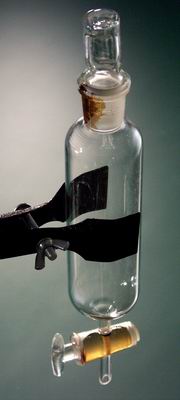 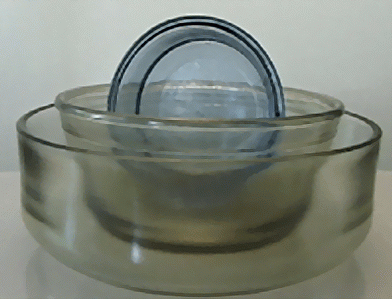 кристаллизатор
колба Вюрца 
перегонная
Лабораторное оборудование
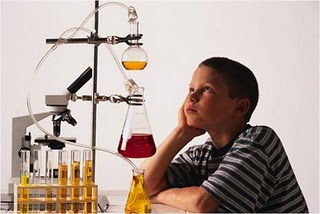 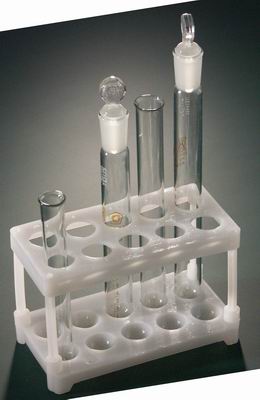 штатив для пробирок
штатив
Специальные принадлежности
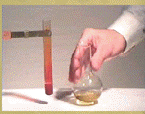 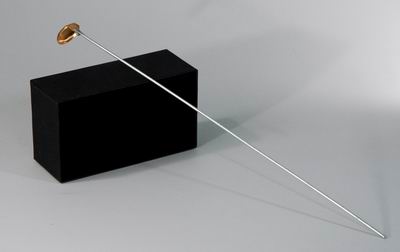 Ложечка для сжигания
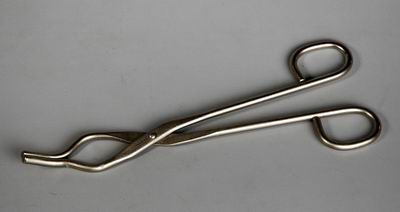 щипцы
Держатель 
для пробирок
Нагревательные приборы спиртовка
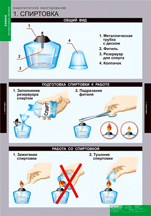 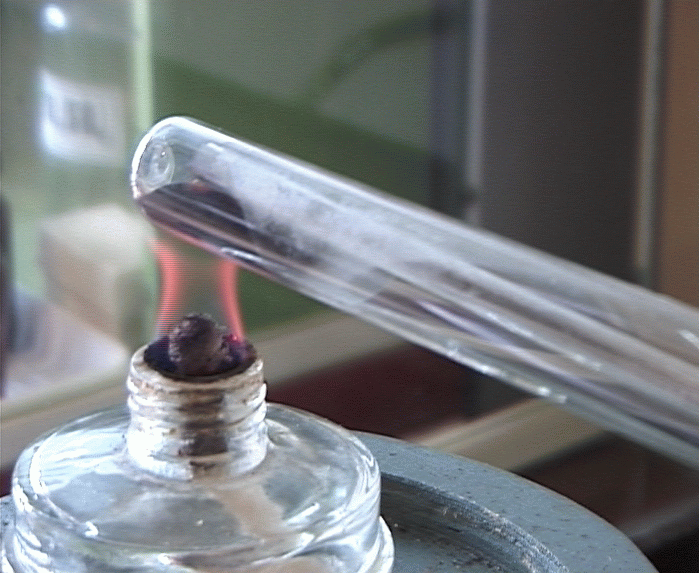 Приёмы нагревания
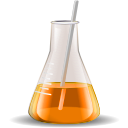 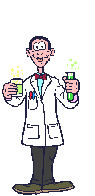 простейшие приёмы
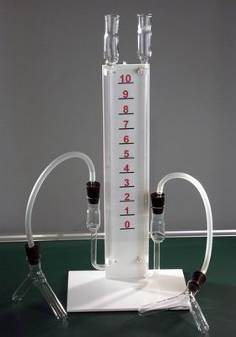 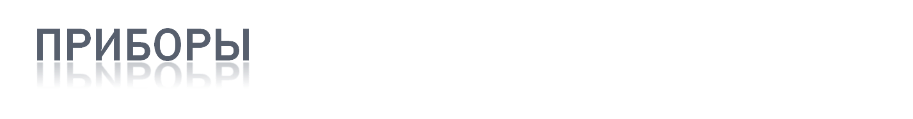 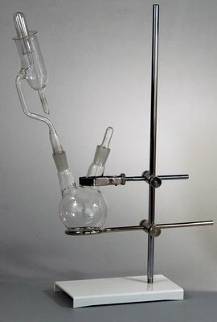 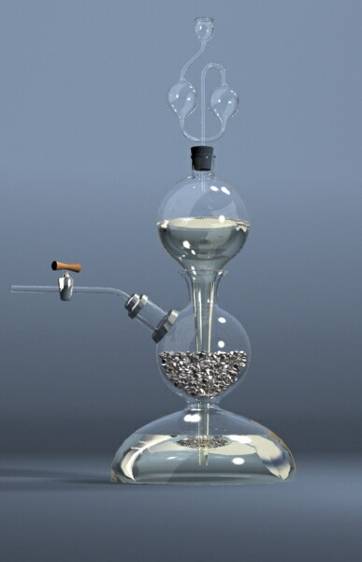 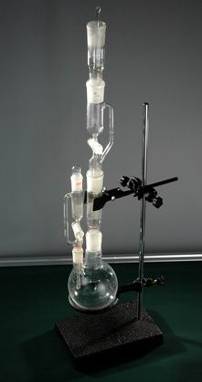 http://www.ukrstroy.net/12549/goods/
http://www.tps-katyusha.ru/wares/72/799/protection_3m_nabor_maksimum.html
http://www.grace-atelier.com/smock.html
http://www.newsland.ru/index/tag/id/4035/ord/6/